Фармацевтический колледж Красноярского государственного медицинского университета им. проф. В.Ф.Войно-Ясенецкого
Тема презентации:
«Вирус коксаки»

Выполнил студент отделении фармация
Оюн Саглана
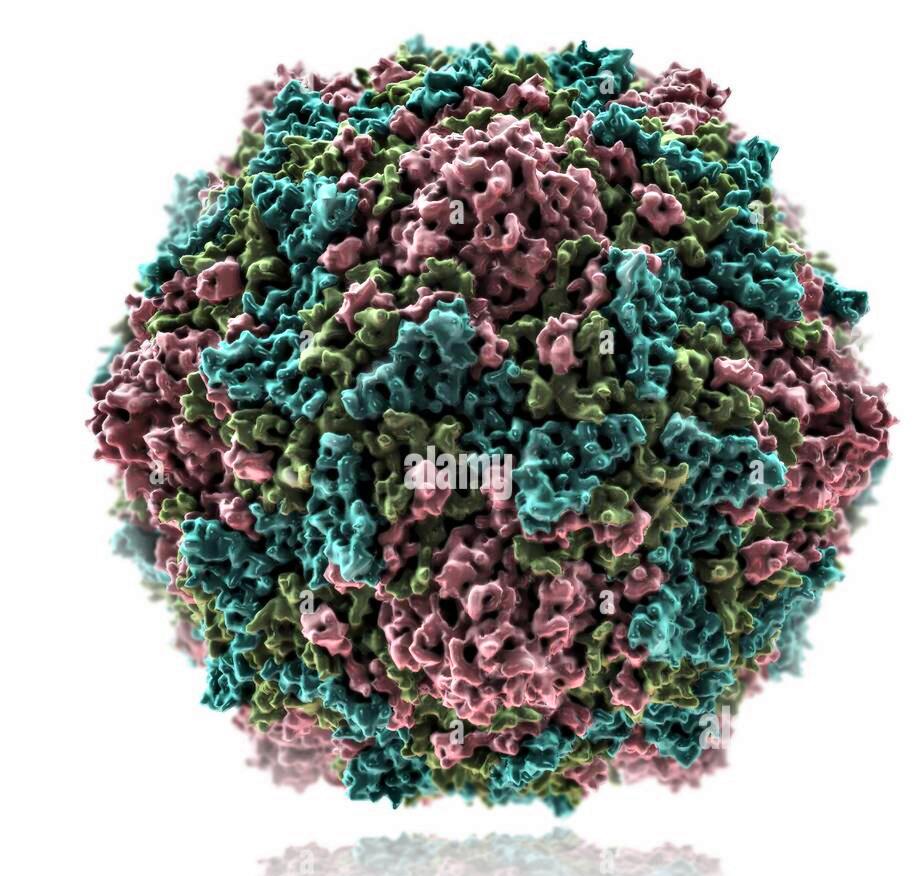 Цель
Изучить:
Заболевания
Симптомы
Историю
Пути передачи
Виды
Чем представляет собой вирус  Коксаки ¿?
Вирус Коксаки принадлежит к семейству энтеровирусов семейства Picornaviridae, которые состоят из одной нити РНК  
После лечения  стойкий иммунитет не формируется, но в повторном заболевании  проходит в нетяжелой форме.
«турецкая ветрянка» или  «турецкий вирус».
Вирус Коксаки вызывает  острые заболевания как лихорадка в виде энтеровирусной экзантемы, серозного менингита, миалгии, при осложнениях :гепатит, перикардит
Источником распространения вируса Коксаки может быть только человек.
Строение энтеровируса коксаки
История  появления вируса Коксаки*
Вирус Коксаки был впервые обнаружен в 1948 году американским ученым Гилбертом  Даллдорфом , тогда он исследовал образцы биоматериалов детей, страдающих полиомиелитом
в России узнали летом 2017 ,произошла  вспышка заболевания среди российских туристов.  В последние годы вспышки инфекции практически ежегодно регистрируются на морских курортах.
Особенность вируса коксаки
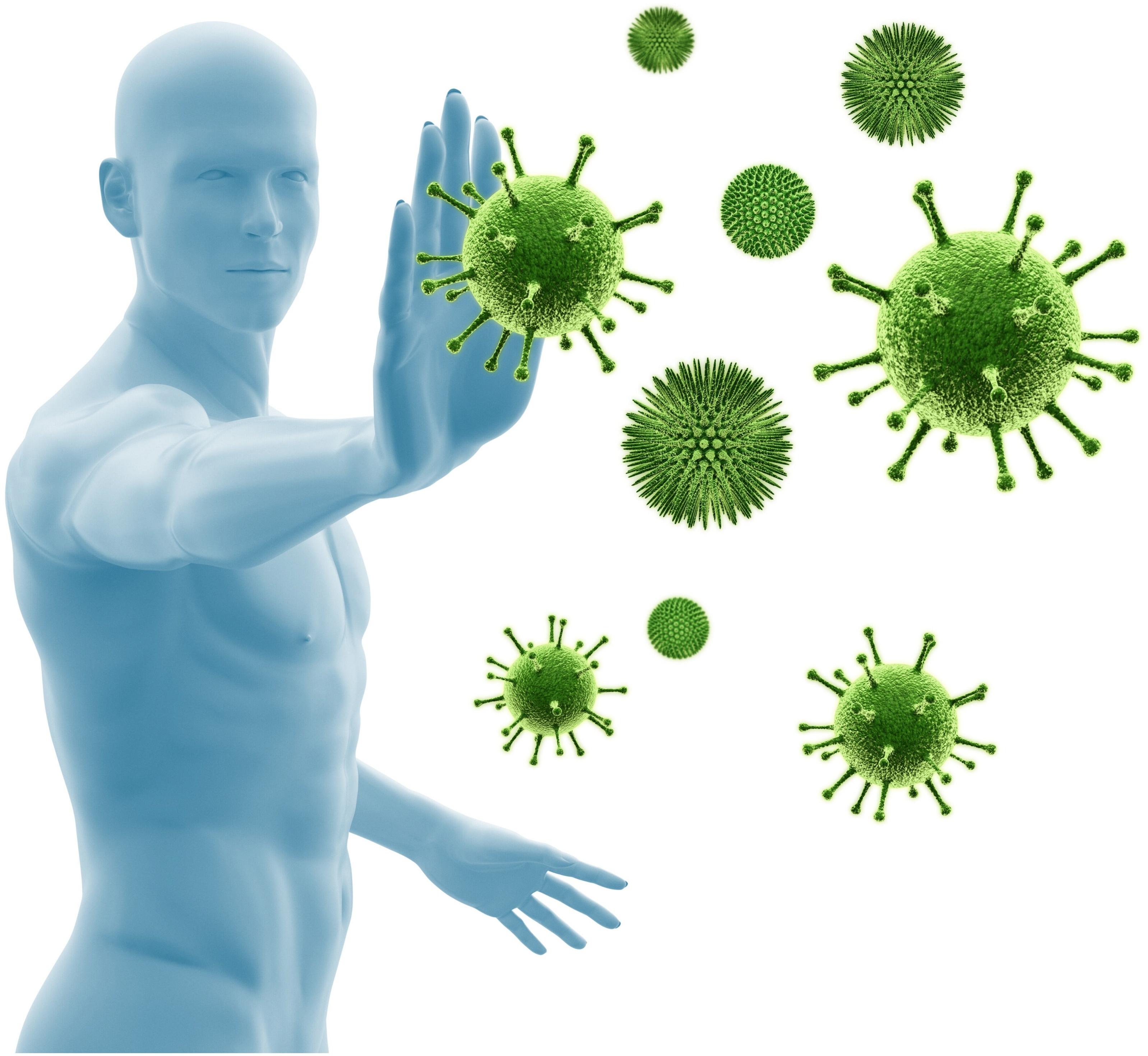 Устойчив  замораживанию, растворам спирта 70%, кислотам;выживает в желудочном соке, сохраняя патогенные свойства несколько месяцев,но под действием формалина, ультрафиолета,  t 100° C и радиоактивном облучении погибает мгновенно.
Группы риска  заряжения
дети, посещающие детские сады, дошкольные учреждения, игровые центры, школы .
новорожденные – из-за недостаточно сформированного иммунитета;
пожилые люди с ослабленным иммунитетом.лица с иммунодефицитными состояниями (онкологические больные, ВИЧ-инфицированные).
Пути передачи
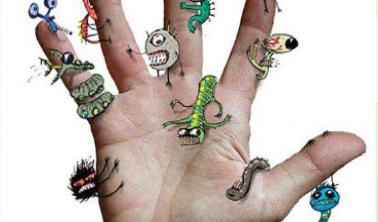 ●     Фекально-оральный. 
●     Водный. 
●     Воздушно-капельный.
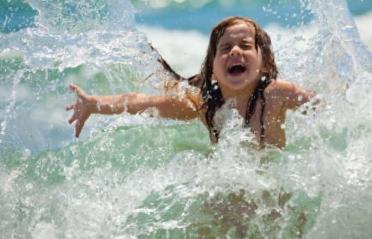 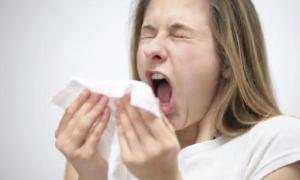 Группы возбудителя
Коксаки A (24 серотипа) вызывает поражения слизистых оболочек и кожи. Может провоцировать герпетическую ангину, стоматита, конъюнктивит,высыпания на теле


Коксаки B (6 серотипов)взывает болезнь Борнхольма, сопровождающая головной и мышечной болью, лихорадкой. Поражают внутренние органы
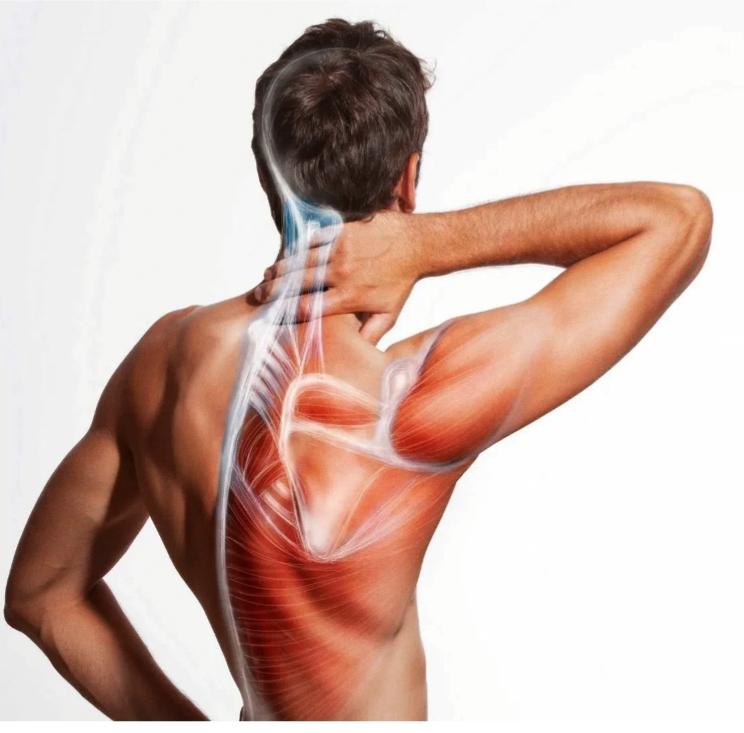 Симптомы вируса коксаки
У взрослых  
Появление болей в мышцах, преимущественно отмечается проблема в верхней части туловища
Жар и озноб
Воспаление слизистых оболочек глаз — конъюнктивит
Сыпь на коже
Рвота или диарея
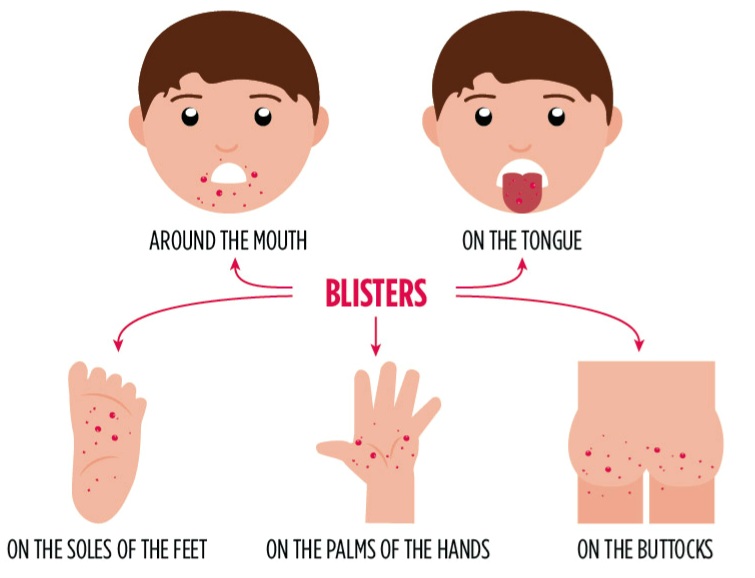 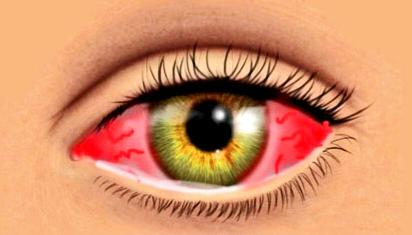 Симптомы вируса коксаки
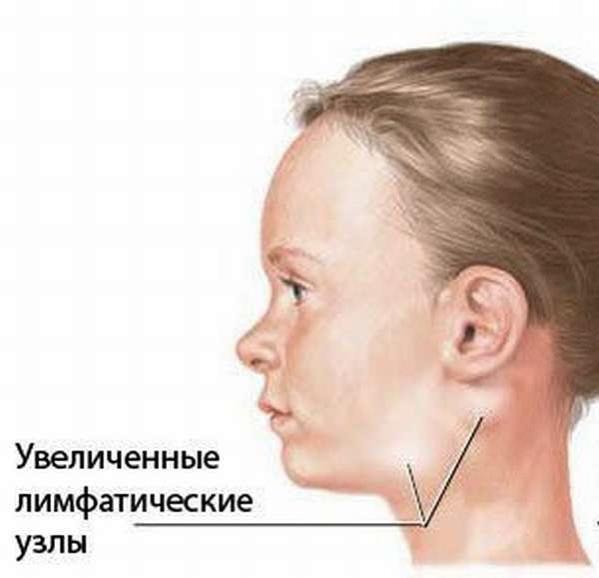 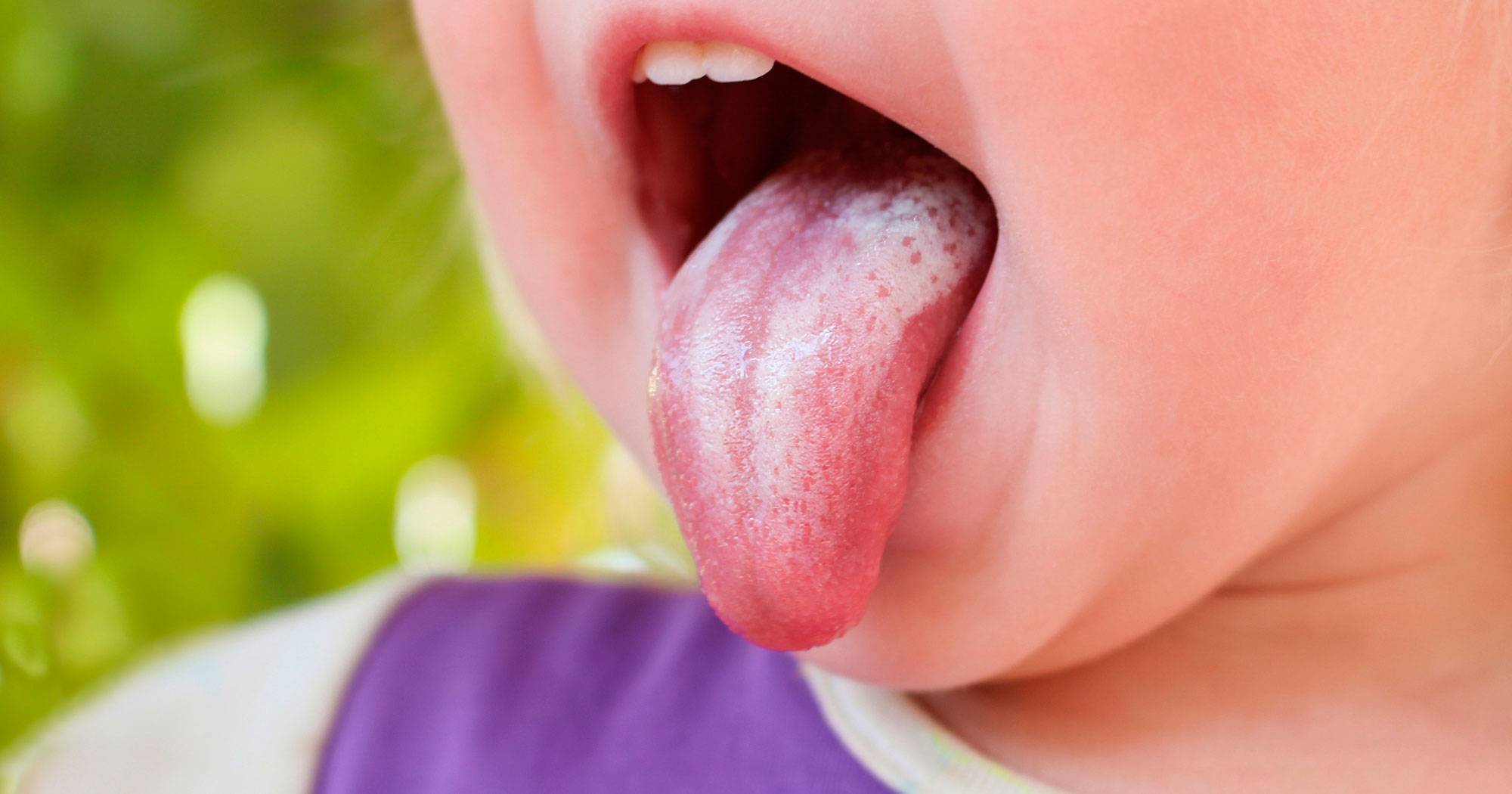 У детей
лихорадка 39-40°C;
увеличение лимфоузлов;
тошнота и рвота;
сильная головная боль;
белый налет на языке;
высыпания на теле.
Стоматит
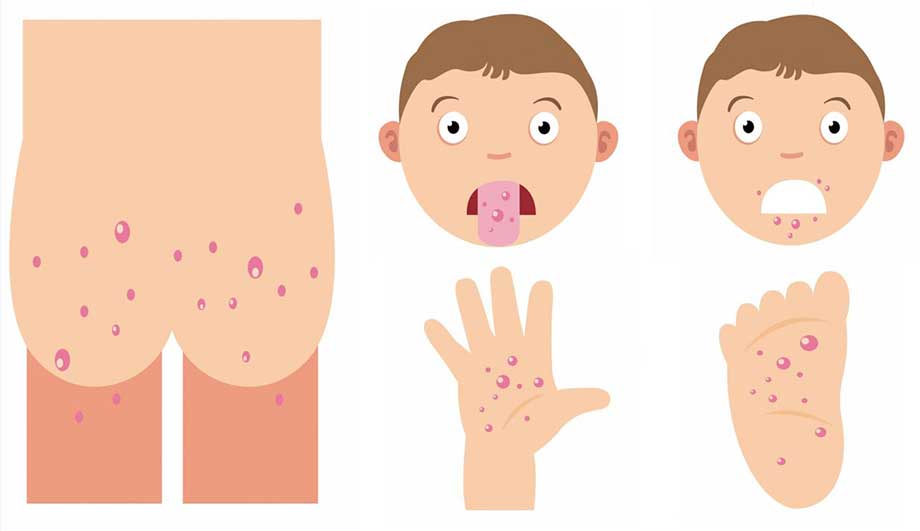 Диагностика вируса Коксаки и Профилактика
Диагностика вируса Коксаки начинается с осмотра пациента, сбора анализа, результаты исследований:
выявление ДНК возбудителя в биоматериале (в крови, слюне, выделениях из носа, моче) методом полимеразной цепной реакции (ПЦР);
лабораторное подтверждение энтеровирусной инфекции Коксаки;
.
Лечение
противовирусные,жаропонижающие
Соблюдение санитарное эпидемиологических правил и норм
Восстанавливание баланса воды и электролитов.
Лучшая и наиболее эффективная стратегия профилактики-это соблюдение надлежащей гигиены рук, избегание контакта с инфицированными, воздержание от прикосновения к слизистым оболочкам лица и дезинфекция часто соприкасающихся поверхностей
Вывод
Я  изучила  особенности вируса коксаки :строение, пути передачи, симптомы ,риски заряжения.Благодаря научным источникам  узнала лечение и профилактику болезней вызванным вирусом
Спасибо  за внимание
(*＾3＾)/～☆